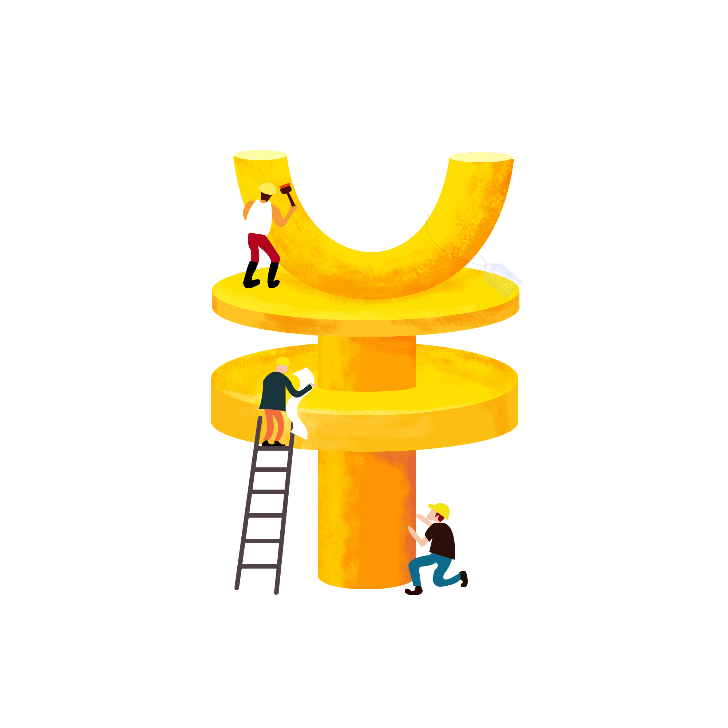 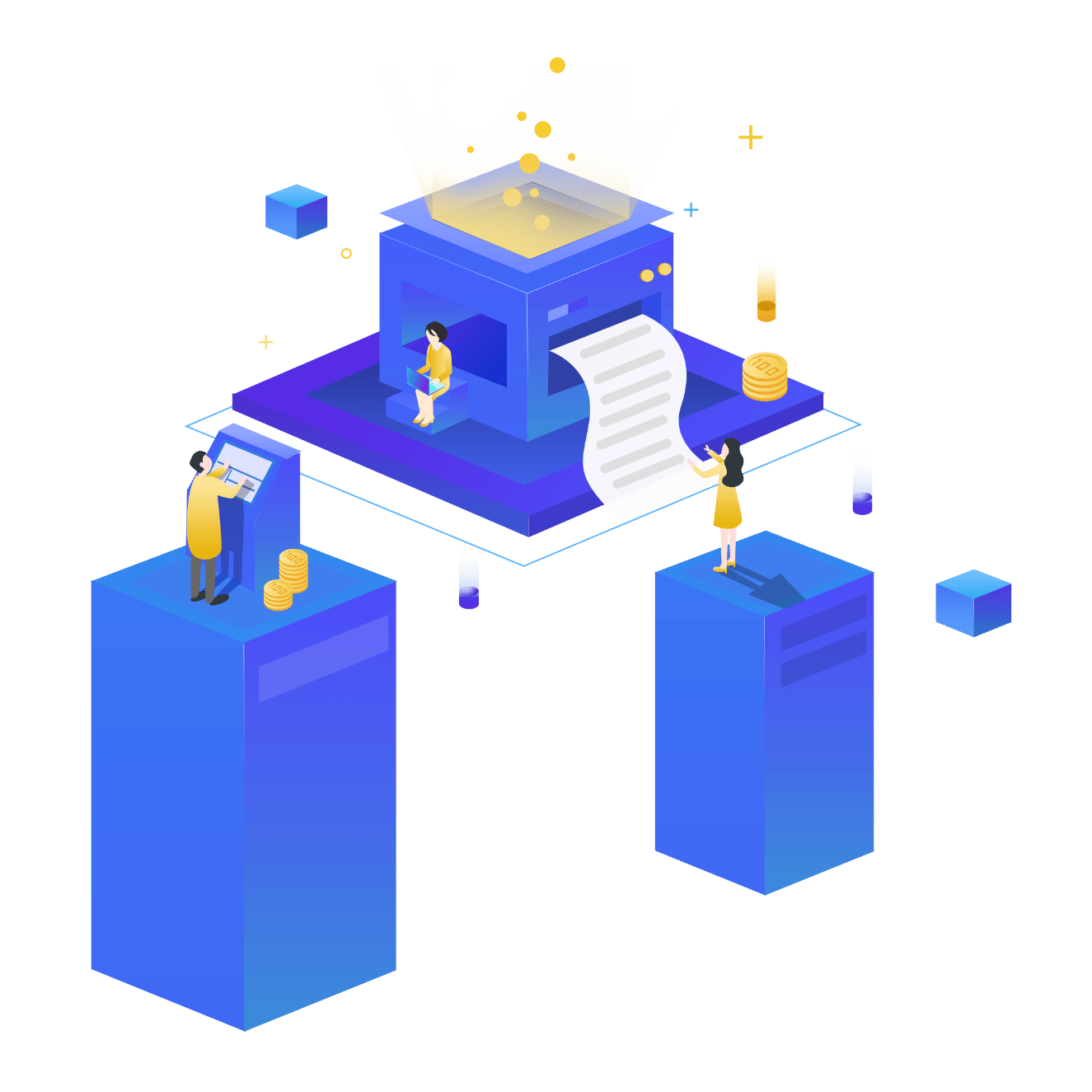 2.5D
BUSINESS
Synergisticallye utilize technical sound portals with frictionless chainsSynergistically
Jpppt.com
1
/Click to add a title/
2
/Click to add a title/
Contents
3
/Click to add a title/
Synergisticallye utilize technical sound portals with frictionless chainsSynergistically,Synergisticallye utilize technical sound portals with frictionless ChainsSynergistically
4
/Click to add a title/
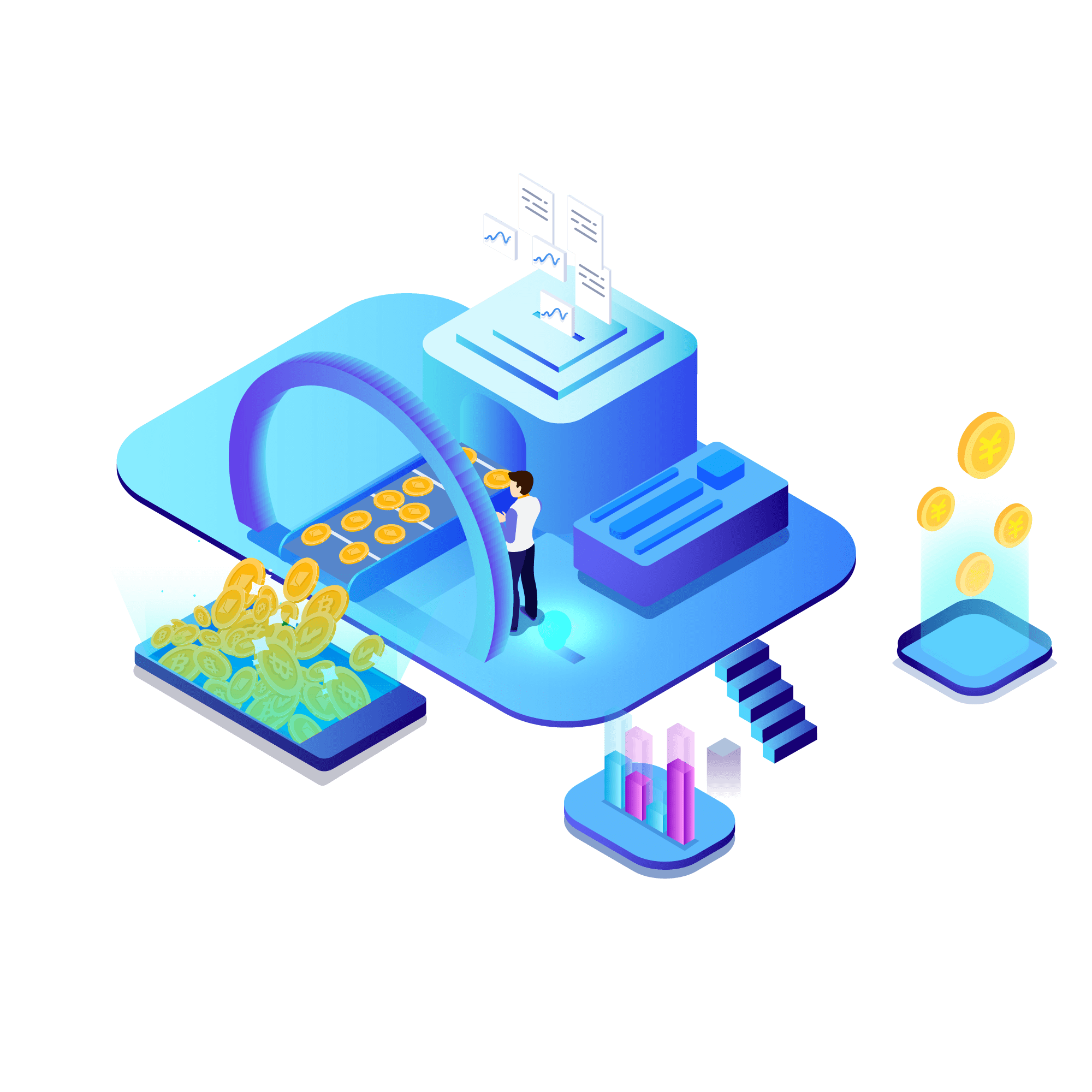 01
Synergisticallye utilize technical sound portals with frictionless chainsSynergistically,Synergistically utilize technically
The title text
The title text
Synergisticallye utilize technical sound portals with, Synergisticallye utilize technical sound, Synergistically utilize technically sound portals with
Synergisticallye utilize technical sound portals with, Synergisticallye utilize technical sound, Synergistically utilize technically sound portals with
A
B
C
D
Synergisticallye utilize technical sound portals with, Synergisticallye utilize
Synergisticallye utilize technical sound portals with, Synergisticallye utilize
Synergisticallye utilize technical sound portals with, Synergisticallye utilize
Synergisticallye utilize technical sound portals with, Synergisticallye utilize
The title text
A.
The title text
The title text
B.
The title text
Synergisticallye utilize technical sound portals with, Synergisticallye utilize technical sound, Synergistically utilize technically sound,Synergisticallye utilize technical sound portals with, Synergistically utilize technically sound, Synergistically utilize technically sound
C.
The title text
D.
The title text
The title text
Synergisticallye utilize technical sound portals with, Synergistically, Synergistically utilize technically sound portals with, Synergistically
Synergisticallye utilize technical sound portals with, Synergistically, Synergistically utilize technically sound portals with, Synergistically
Synergisticallye utilize technical sound portals with, Synergistically, Synergistically utilize technically sound portals with, Synergistically
Synergisticallye utilize technical sound portals with, Synergistically, Synergistically utilize technically sound portals with, Synergistically
The title text
01.
02.
The title text
Synergisticallye utilize technical sound portals with, Synergisticallye utilize technical sound, Synergistically utilize technically sound portals with
Synergisticallye utilize technical sound portals with, Synergisticallye utilize technical sound, Synergistically utilize technically sound portals with
Synergisticallye utilize technical sound portals with, Synergisticallye utilize technical sound, Synergistically utilize technically sound portals with
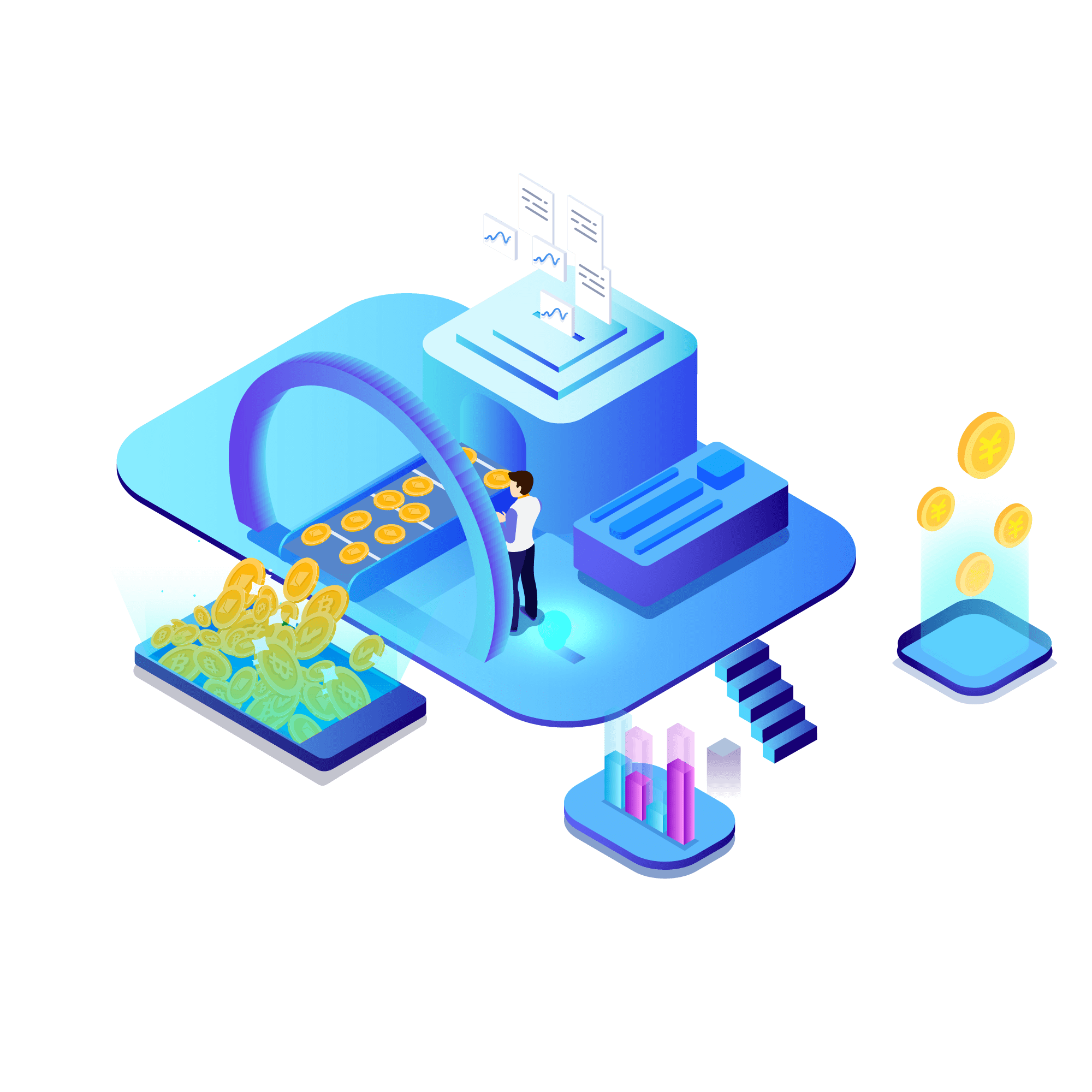 02
Synergisticallye utilize technical sound portals with frictionless chainsSynergistically,Synergistically utilize technically
The title text
Synergisticallye utilize technical sound portals with, Synergisticallye utilize technical sound, Synergistically utilize technically sound
Synergisticallye utilize technical sound portals with, Synergisticallye utilize technical sound, Synergistically utilize technically sound
Synergisticallye utilize technical sound portals with, Synergisticallye utilize technical sound, Synergistically utilize technically sound
Synergisticallye utilize technical sound portals with, Synergisticallye utilize technical sound, Synergistically utilize technically sound
The title text
1
/Add a title/
The title text
Synergisticallye utilize technical sound portals with, Synergistically, Synergistically utilize technically sound portals with, Synergistically
Synergisticallye utilize technical sound portals with, Synergisticallye utilize technical sound, Synergistically utilize technically sound
Synergisticallye utilize technical sound portals with, Synergisticallye utilize technical sound, Synergistically utilize technically sound
Synergisticallye utilize technical sound portals with, Synergistically, Synergistically utilize technically sound portals with, Synergistically
The title text
Synergisticallye utilize technical sound portals with, Synergistically, Synergistically utilize
Synergisticallye utilize technical sound portals with, Synergistically, Synergistically utilize
Synergisticallye utilize technical sound portals with, Synergistically, Synergistically utilize
The title text
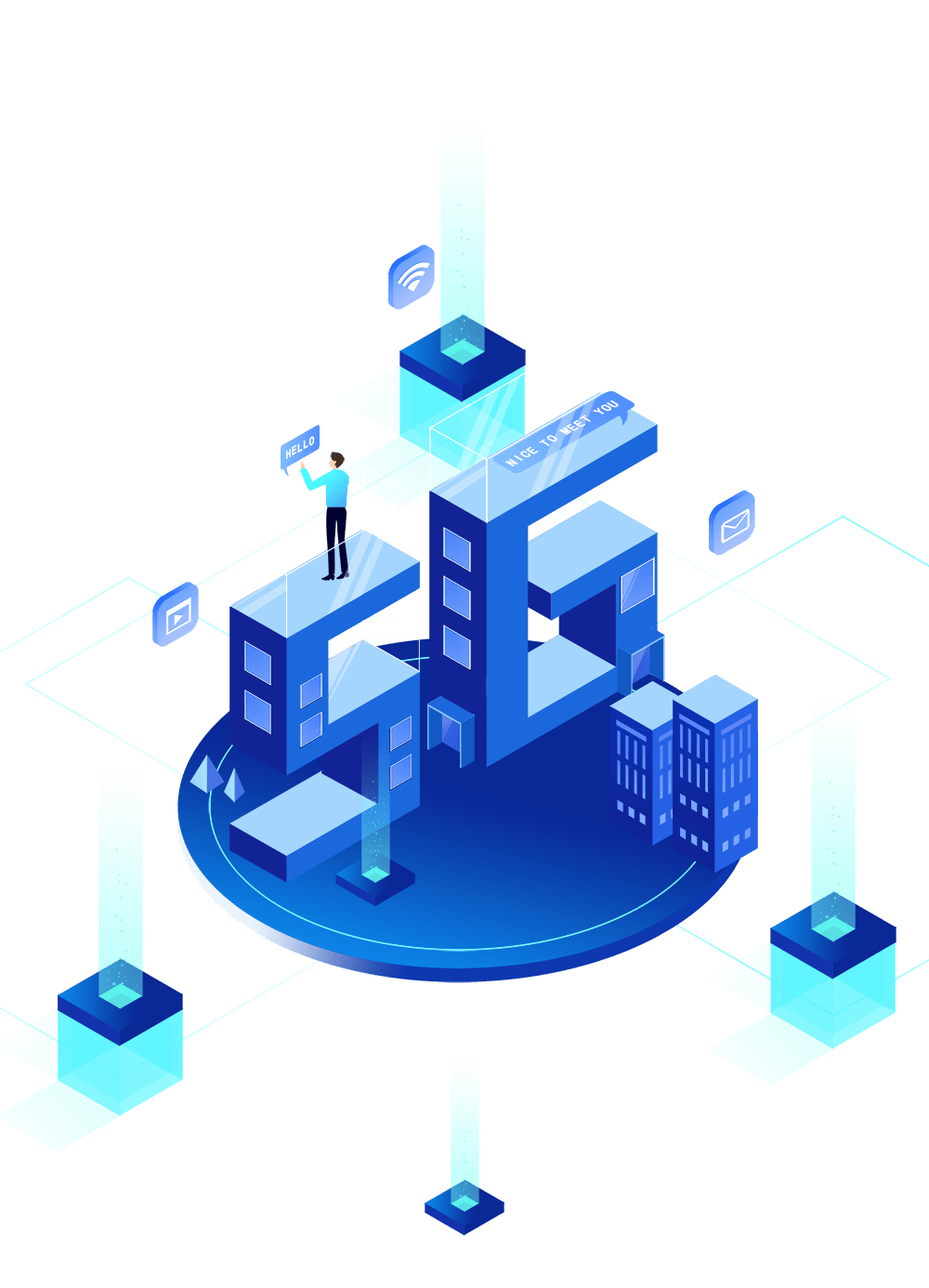 01.
02.
03.
Synergisticallye utilize technical sound portals with, Synergisticallye utilize technically sound,Synergisticallye utilize sound portals with, Synergistically utilize technically sound
Synergisticallye utilize technical sound portals with, Synergisticallye utilize technically sound,Synergisticallye utilize sound portals with, Synergistically utilize technically sound
Synergisticallye utilize technical sound portals with, Synergisticallye utilize technically sound,Synergisticallye utilize sound portals with, Synergistically utilize technically sound
The title text
Synergisticallye utilize technical sound portals with, Synergisticallye utilize technical sound, Synergistically utilize technically sound
Synergisticallye utilize technical sound portals with, Synergisticallye utilize technical sound, Synergistically utilize technically sound
Synergisticallye utilize technical sound portals with, Synergisticallye utilize technical sound, Synergistically utilize technically sound
Synergisticallye utilize technical sound portals with, Synergisticallye utilize technical sound, Synergistically utilize technically sound
The title text
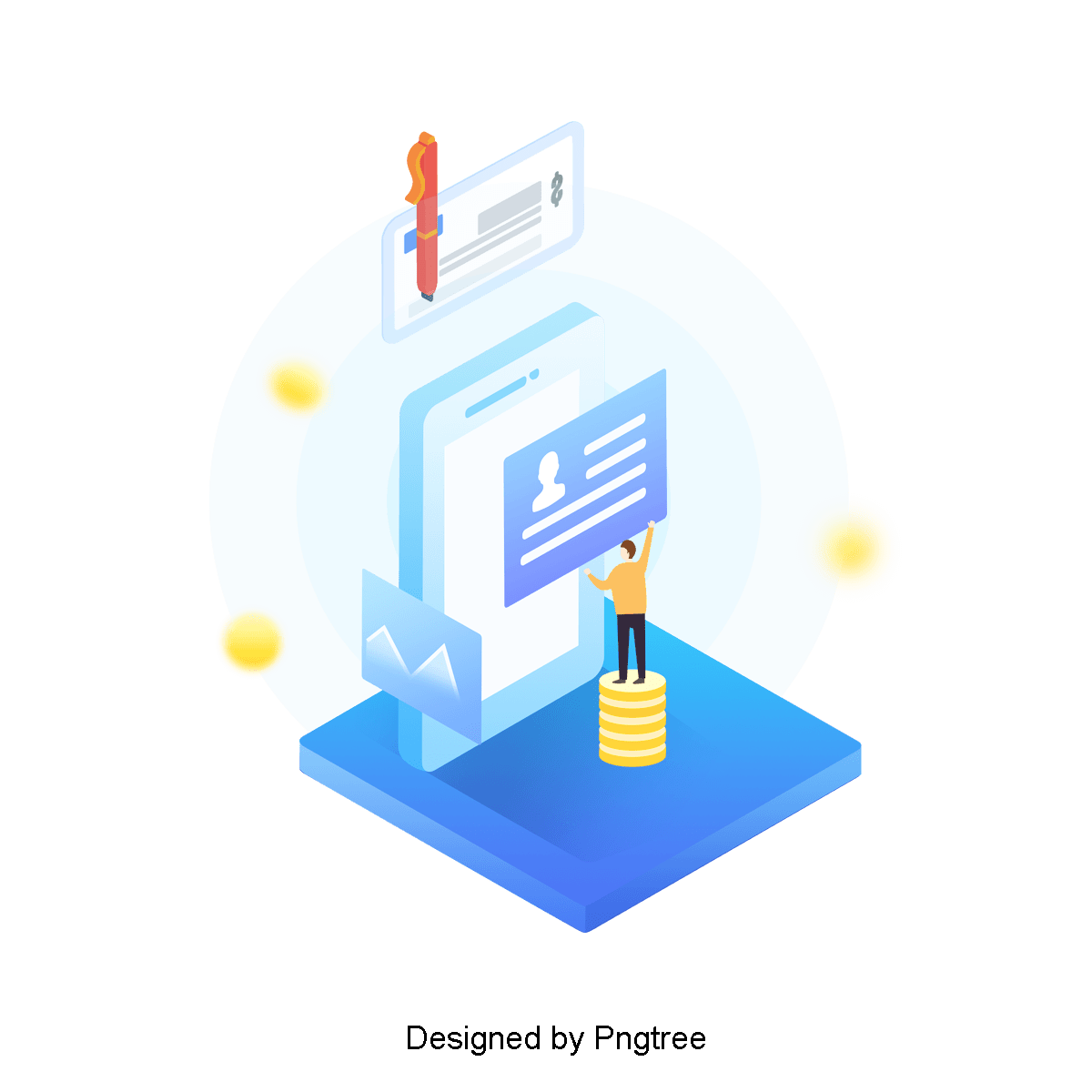 The title text
The title text
01.
03.
Synergisticallye utilize technical sound portals with, Synergisticallye utilize technically sound,
Synergisticallye utilize technical sound portals with, Synergisticallye utilize technically sound,
The title text
02.
04.
The title text
Synergisticallye utilize technical sound portals with, Synergisticallye utilize technically sound,
Synergisticallye utilize technical sound portals with, Synergisticallye utilize technically sound,
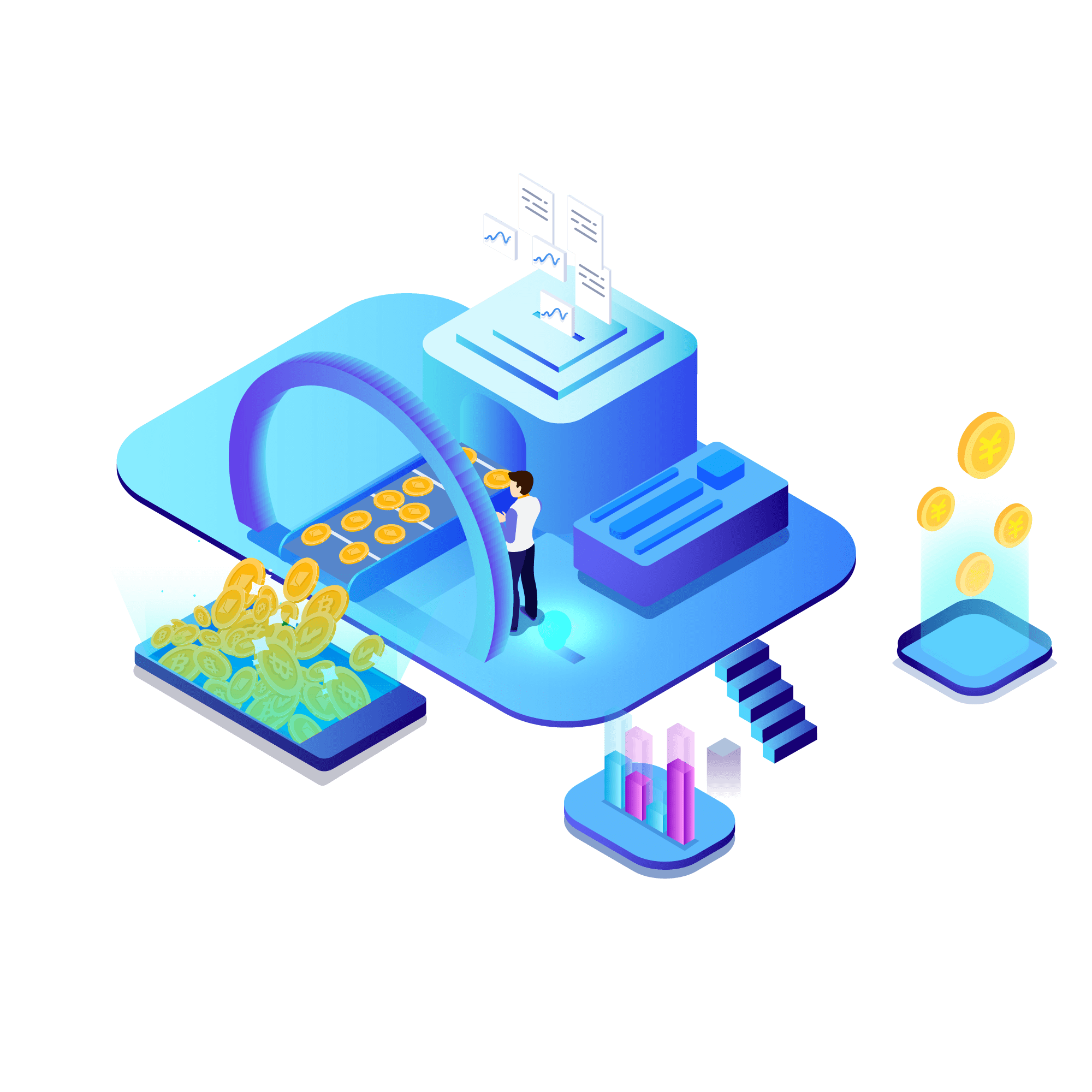 03
Synergisticallye utilize technical sound portals with frictionless chainsSynergistically,Synergistically utilize technically
The title text
The title text
Synergisticallye utilize technical sound portals with, Synergistically, Synergistically utilize technically sound portals with, Synergistically
Synergisticallye utilize technical sound portals with, Synergistically, Synergistically utilize technically sound portals with, Synergistically
The title text
01.
The title text
02.
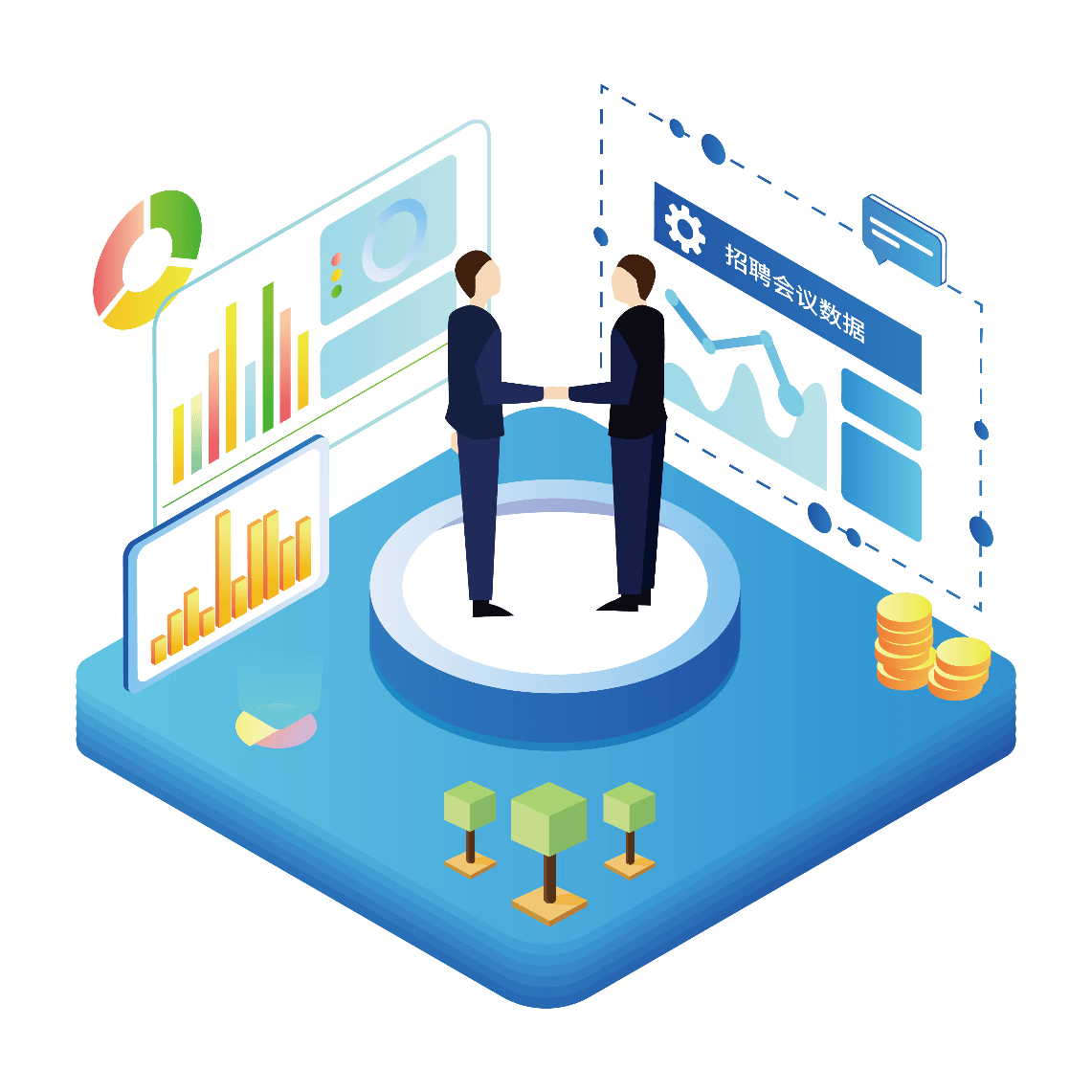 Synergisticallye utilize technical sound portals with, Synergisticallye utilize technically sound
Synergisticallye utilize technical sound portals with, Synergisticallye utilize technically sound
The title text
The title text
03.
04.
Synergisticallye utilize technical sound portals with, Synergisticallye utilize technically sound
Synergisticallye utilize technical sound portals with, Synergisticallye utilize technically sound
The title text
The title text
The title text
The title text
Synergisticallye utilize technical sound portals with, Synergisticallye utilize technical sound, Synergistically utilize technically sound portals with
Synergisticallye utilize technical sound portals with, Synergisticallye utilize technical sound, Synergistically utilize technically sound portals with
Synergisticallye utilize technical sound portals with, Synergisticallye utilize technical sound, Synergistically utilize technically sound portals with
The title text
Synergisticallye utilize technical sound portals with, Synergisticallye utilize technically sound,Synergisticallye utilize sound portals with, Synergistically utilize technically sound
100%
Synergisticallye utilize technical sound portals with, Synergisticallye utilize technically sound,Synergisticallye utilize sound portals with, Synergistically utilize technically sound
50%
80%
Synergisticallye utilize technical sound portals with, Synergisticallye utilize technically sound,Synergisticallye utilize sound portals with, Synergistically utilize technically sound
Synergisticallye utilize technical sound portals with, Synergistically utilize technically
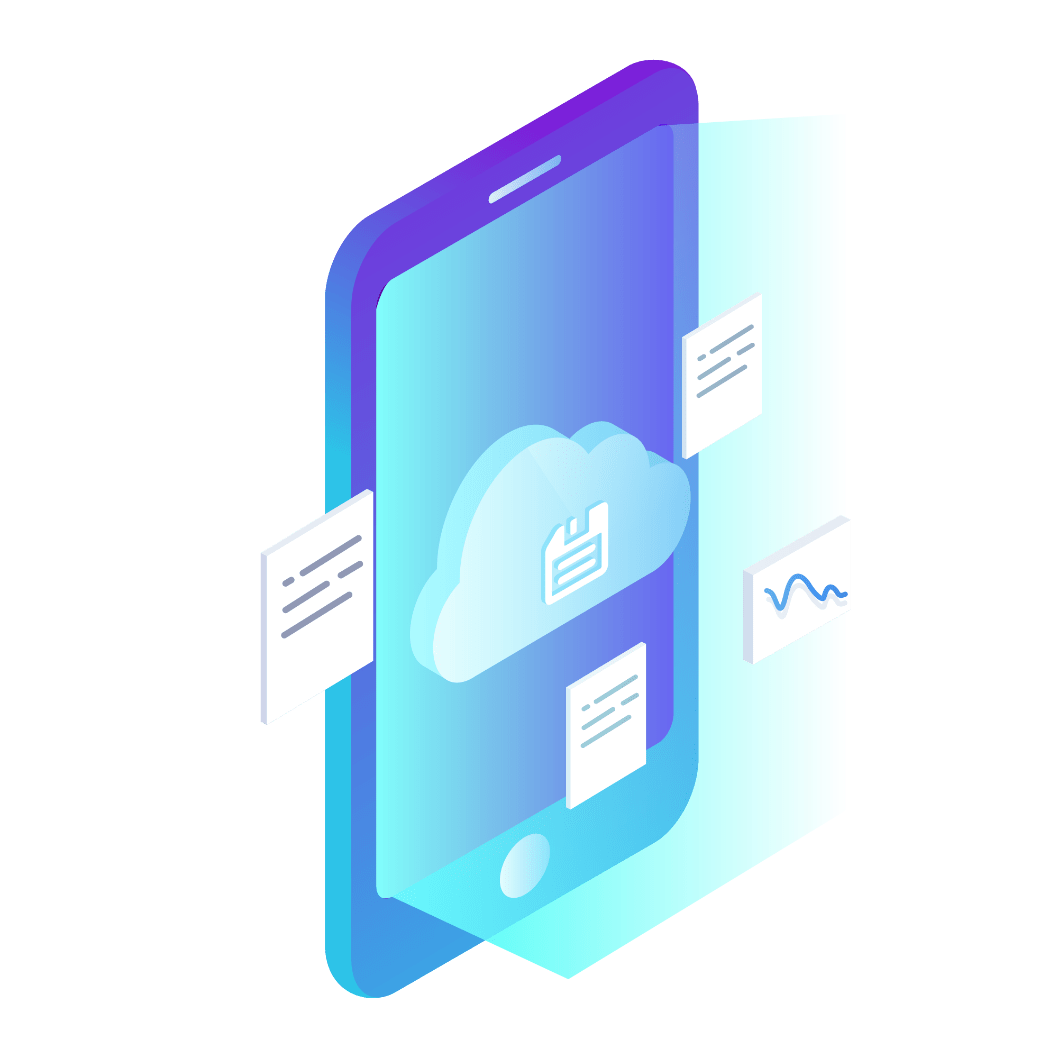 A.
The title text
B.
Synergisticallye utilize technical sound portals with, Synergistically utilize technically
Synergisticallye utilize technical sound portals with, Synergisticallye utilize technical sound, Synergistically utilize technically sound
C.
Synergisticallye utilize technical sound portals with, Synergistically utilize technically
D.
Synergisticallye utilize technical sound portals with, Synergistically utilize technically
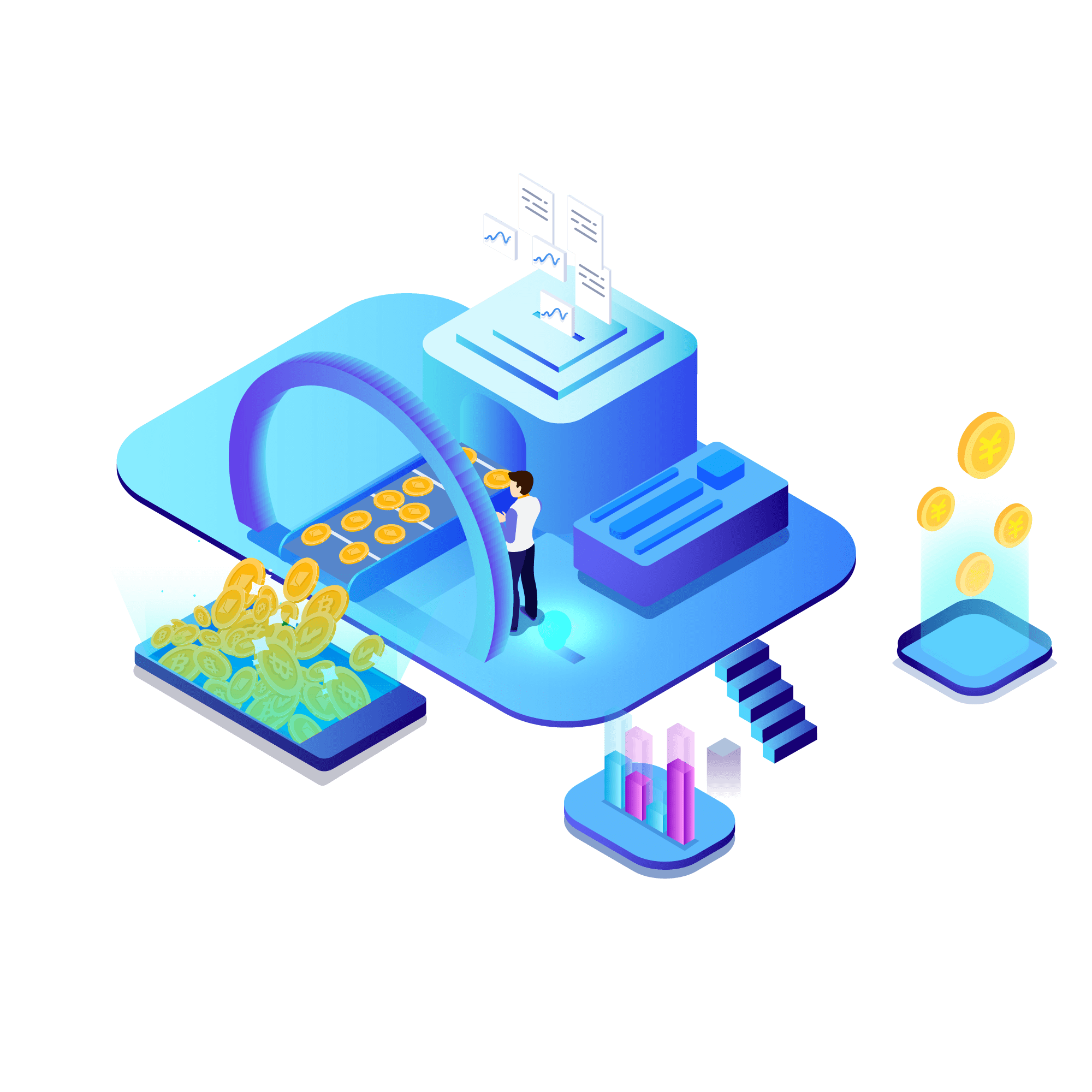 04
Synergisticallye utilize technical sound portals with frictionless chainsSynergistically,Synergistically utilize technically
The title text
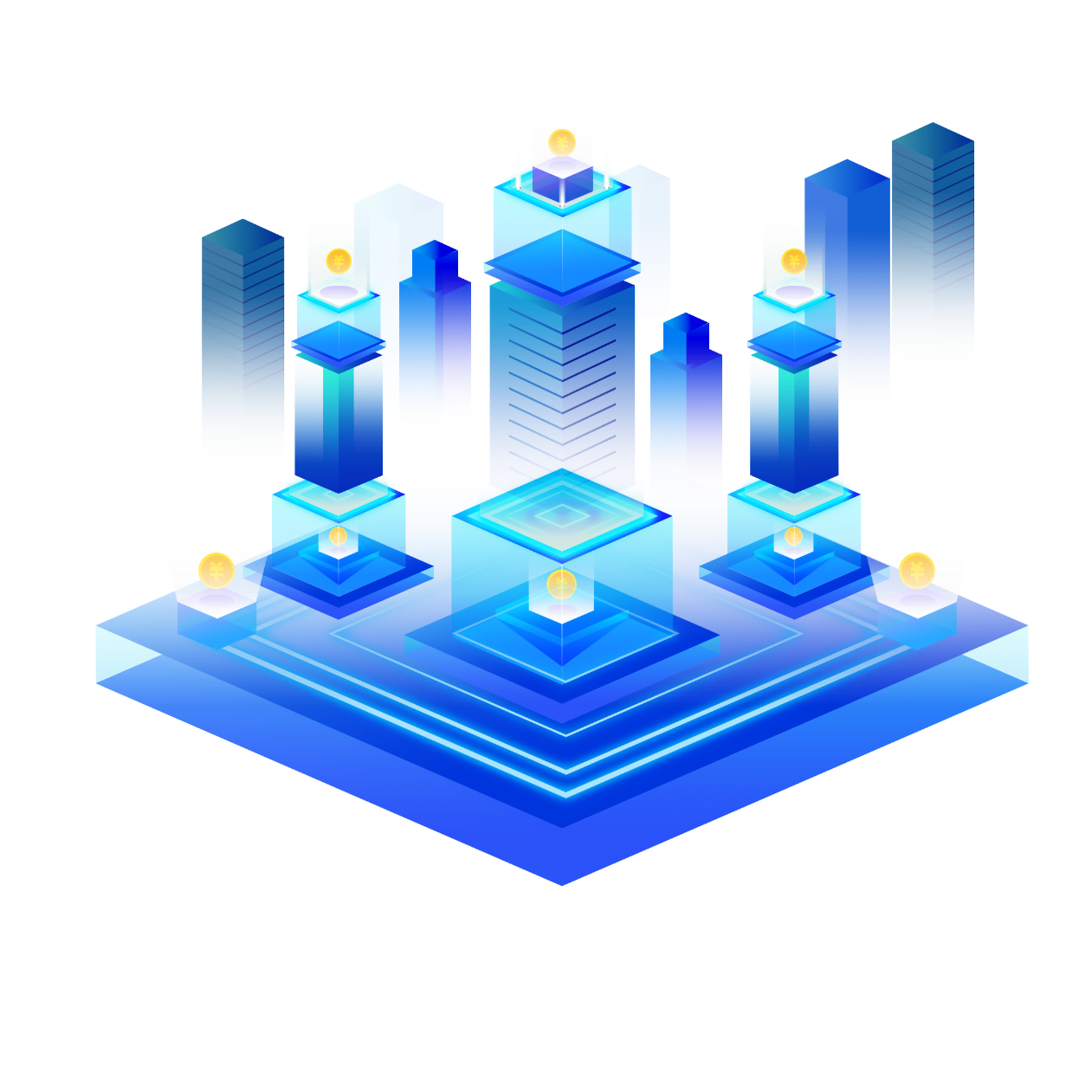 The title text
The title text
Synergisticallye utilize technical sound portals with, Synergisticallye utilize technical sound, Synergistically utilize technically sound
Synergisticallye utilize technical sound portals with, Synergisticallye utilize technical sound, Synergistically utilize technically sound
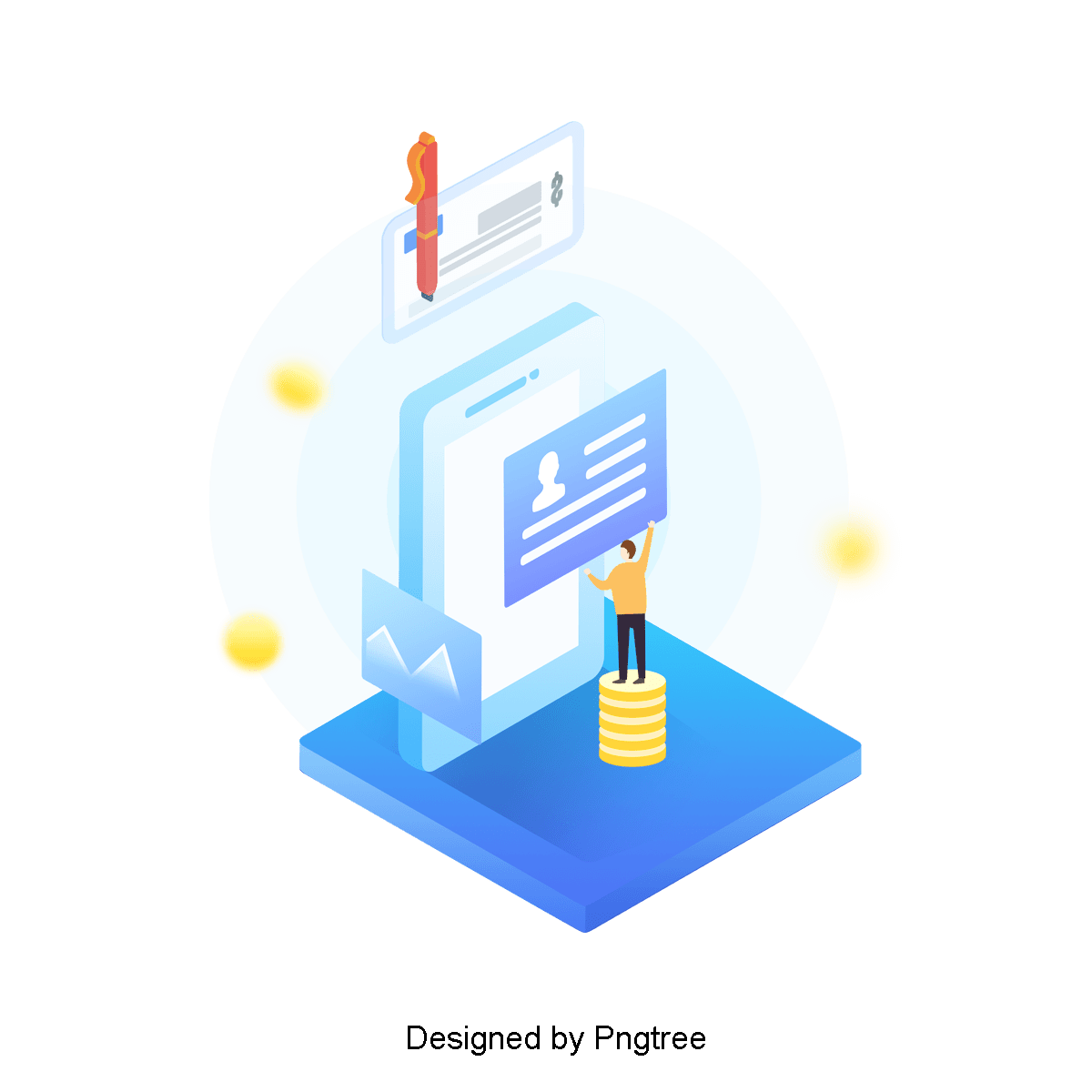 The title text
The title text
Synergisticallye utilize technical sound portals with, Synergisticallye utilize technical sound, Synergistically utilize technically sound
Synergisticallye utilize technical sound portals with, Synergisticallye utilize technical sound, Synergistically utilize technically sound
The title text
Synergisticallye utilize technical sound portals with, Synergisticallye utilize technical sound, Synergistically utilize technically sound
Synergisticallye utilize technical sound portals with, Synergisticallye utilize technical sound, Synergistically utilize technically sound
01
04
Synergisticallye utilize technical sound portals with, Synergisticallye utilize technical sound, Synergistically utilize technically sound
Synergisticallye utilize technical sound portals with, Synergisticallye utilize technical sound, Synergistically utilize technically sound
02
05
Synergisticallye utilize technical sound portals with, Synergisticallye utilize technical sound, Synergistically utilize technically sound
Synergisticallye utilize technical sound portals with, Synergisticallye utilize technical sound, Synergistically utilize technically sound
03
06
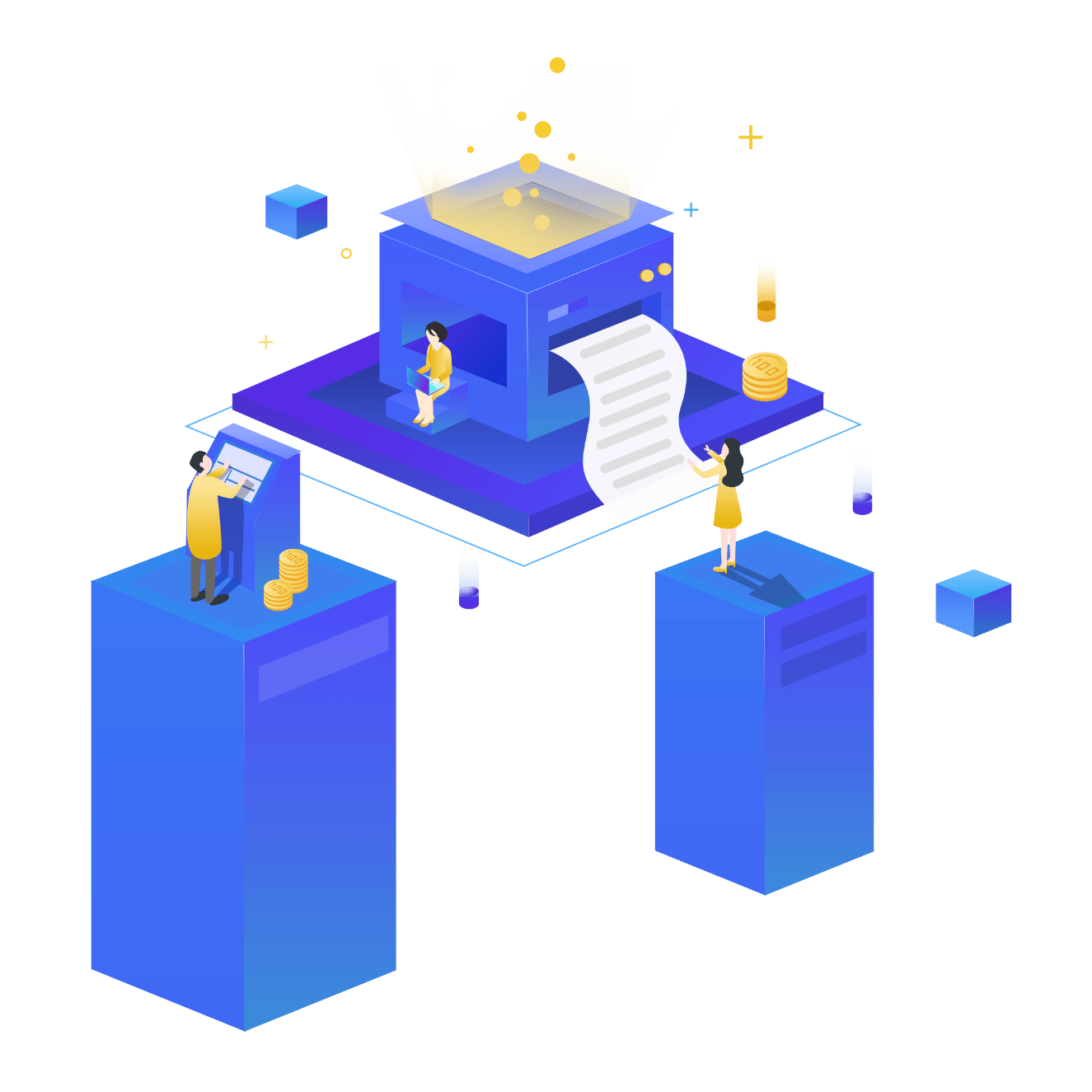 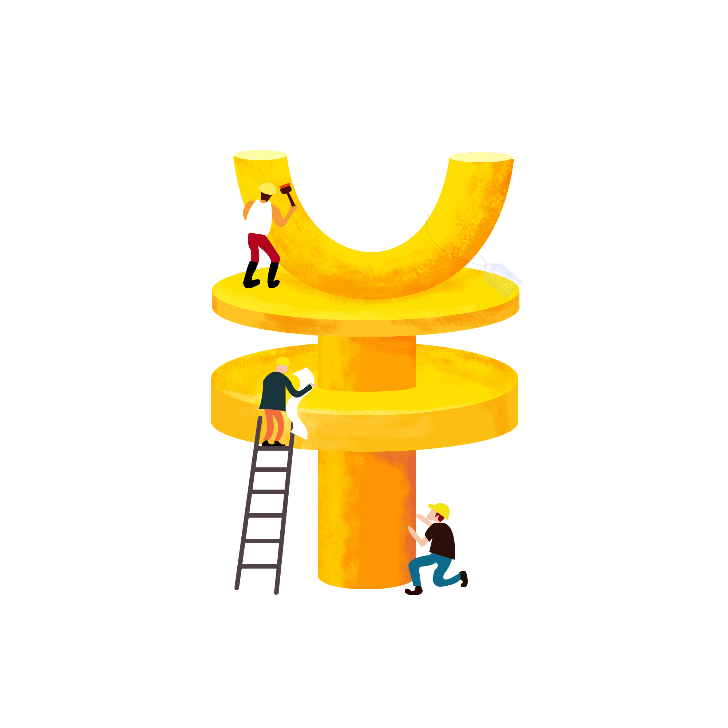 THANK
YOU
Synergisticallye utilize technical sound portals with frictionless chainsSynergistically
Jpppt.com